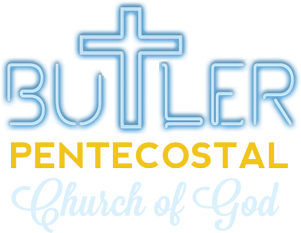 No food or drink in the sanctuary. Water is okay. 

Please silence your cellphone.
Lift Up the Name of Jesus
Lift up the name of Jesus
Shout it everywhere You go
Lift up the name of Jesus
We're gonna let the whole world know
Lift Up the Name of Jesus
He said 
“If I be lifted up I will draw all men unto me.”
Come on and lift Him up! Lift Him Up!
Lift Up the Name of Jesus
Deaf ears will be opened
Blinded eyes will see
Chains will be broken
We will have the liberty
Come on and lift Him up! 
Lift Him up! Lift Him up!
Oh Lord
Oh Lord, we come to worship You
We come to give You honor too
And to give You all the praise
(x2)
Oh Lord
We worship You
We honor You
And we give You all the praise
(x2)
Oh Lord
Can't stop praisin' His name
I just can't stop praisin' His name
I just can't stop praisin' the name of Jesus
(x2)
How Can I Keep From Singing
There is an endless song
Echoes in my soul
I hear the music ring
How Can I Keep From Singing
And though the storms may come
I am holding on
To the rock I cling
How Can I Keep From Singing
How can I keep from singing Your praise
How can I ever say enough
How amazing is Your love
How can I keep from shouting Your name
I know I am loved by the King
And it makes my heart want to sing
How Can I Keep From Singing
I will lift my eyes
In the darkest night
For I know my Savior lives
How Can I Keep From Singing
And I will walk with You
Knowing You'll see me through
And sing the songs You give
How Can I Keep From Singing
I can sing in the troubled times
Sing when I win
I can sing when I lose my step
And fall down again
How Can I Keep From Singing
I can sing 'cause You pick me up
Sing 'cause You're there
I can sing 'cause You hear me, Lord
When I call to You in prayer
How Can I Keep From Singing
I can sing with my last breath
Sing for I know
That I'll sing with the angels
And the saints around the throne
Tue, April 18th 
Prayer Meeting @ 9am
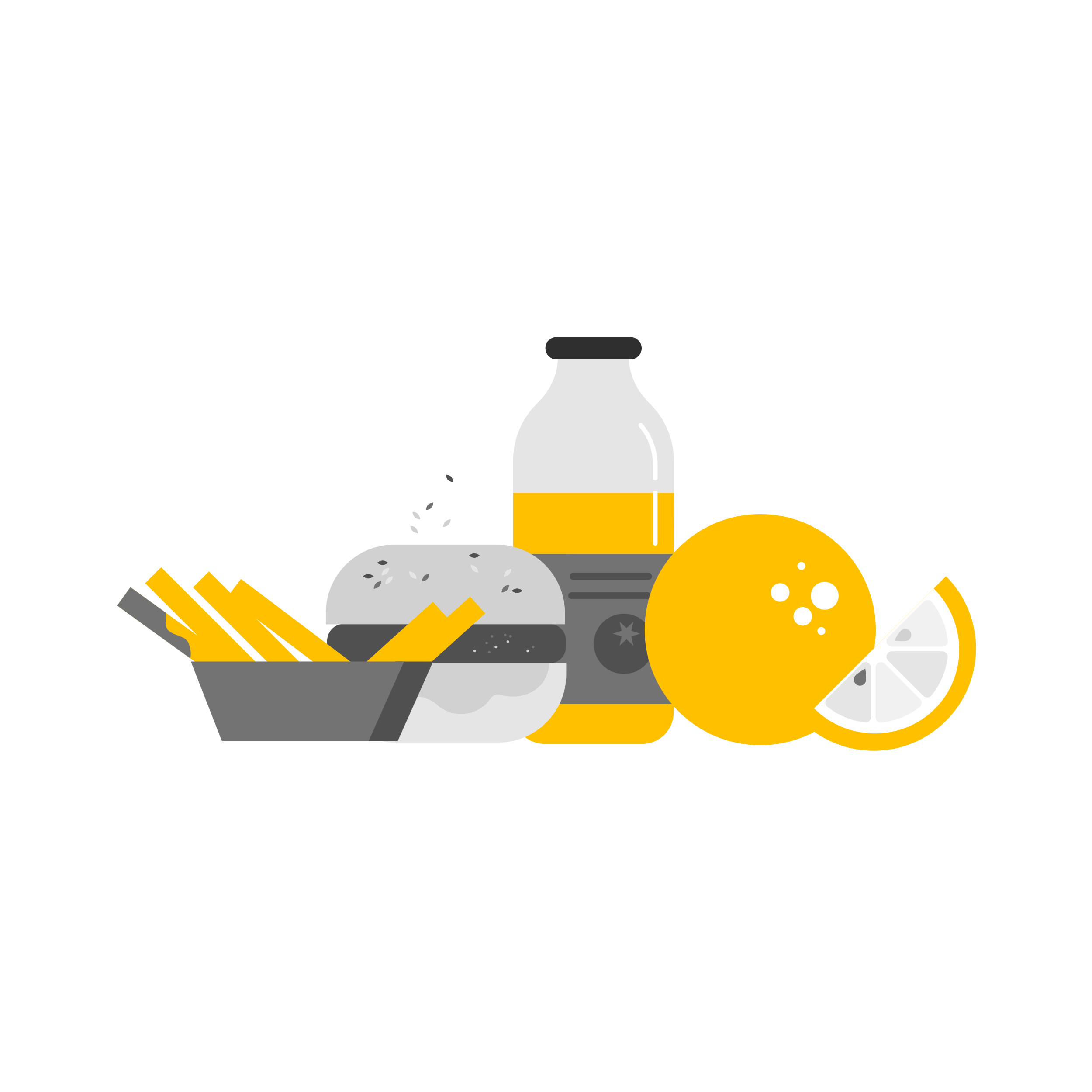 Wed, April 26th 
Neighborhood Market 
@ 8am
Wed, April 19th 
Bible Study @ 7pm
Snack Shack
Sat, April 29th 
Food Distribution @ 8am
April 3rd 
Supports: Youth
Wed, April 22nd  
Ed Hastings Service @ 11am
Ladies Fellowship @ 2pm
butlerpcg.org/events
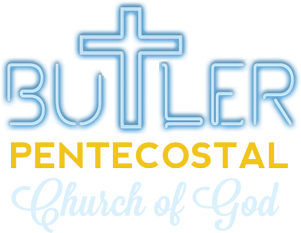 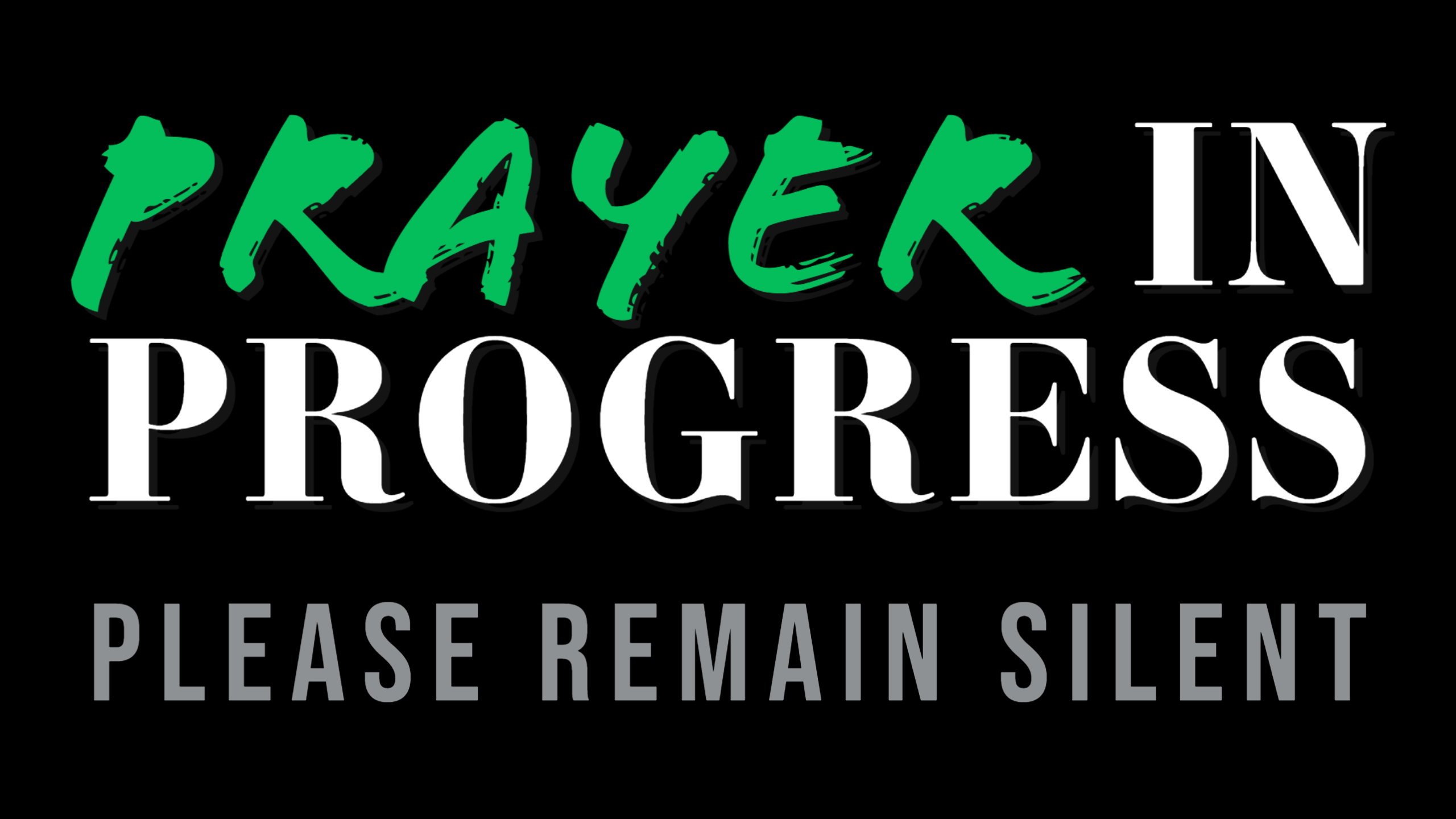